Les jeudis de la pédiatrie
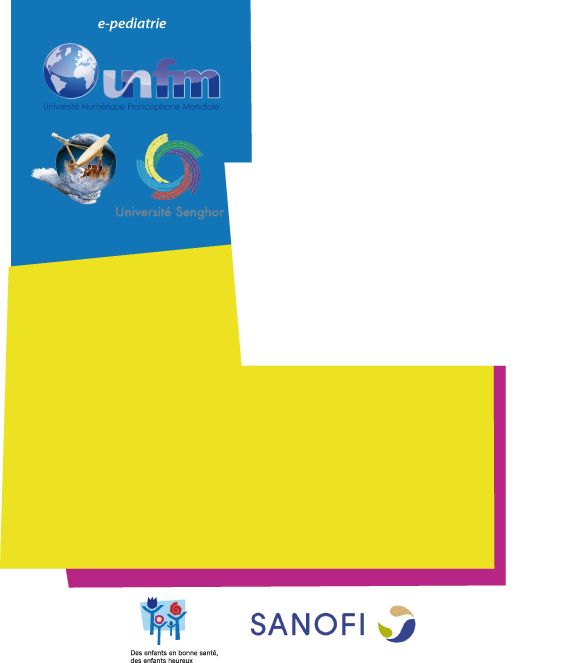 Session … 14 JANVIER 2021 :         

Heure…………………12H00 (GMT)

Lieu……………………………….….

Salle………………………………….
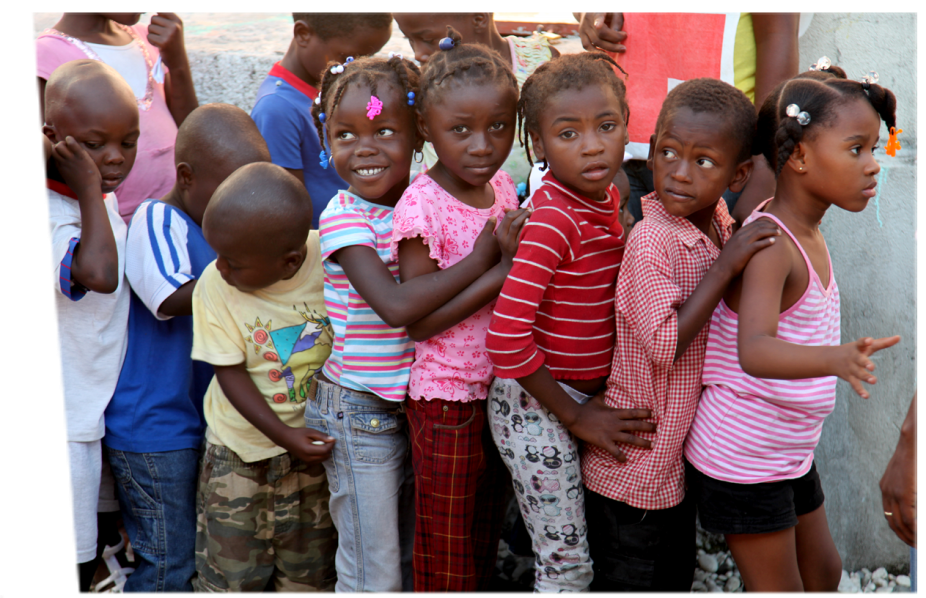 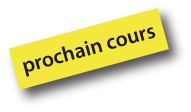 «Dermatoses pédiatriques courantes»

DR Mamadou GASSAMA 
Mali